Importowanie do NEURONA neuronów z dostępnych baz danych
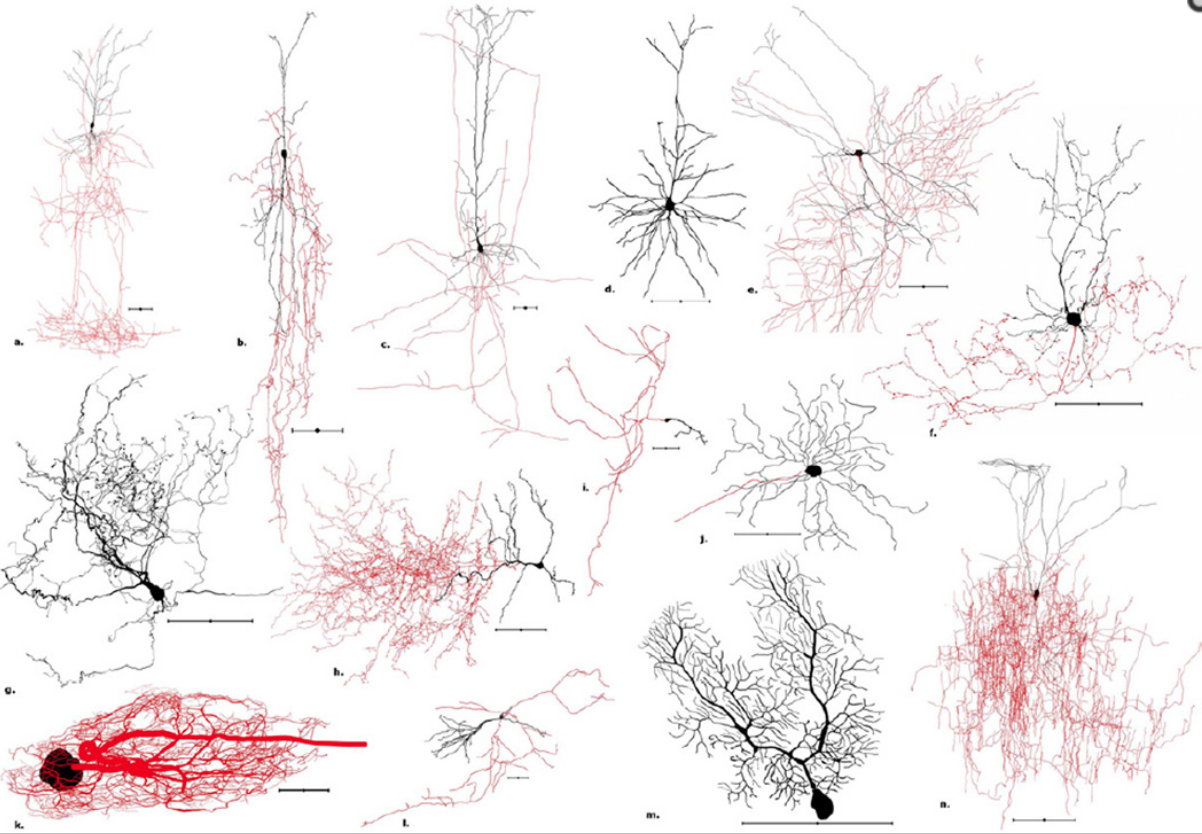 Z: Ruchi Parekh, Giogio A. Ascoli. Neuronal Morphology Goes Digital: A Research Hub for Cellular and System Neuroscience. Neuron. 2013; 77(6): 1017–1038.
http://neuromorpho.org/
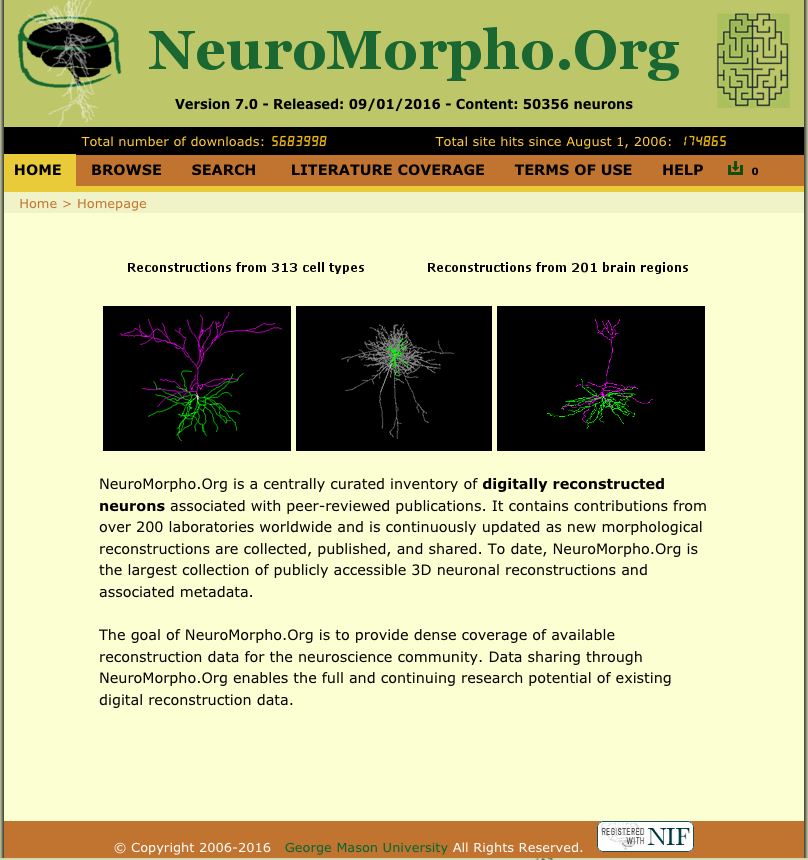 Import
Krok 1: znajdujemy komórke
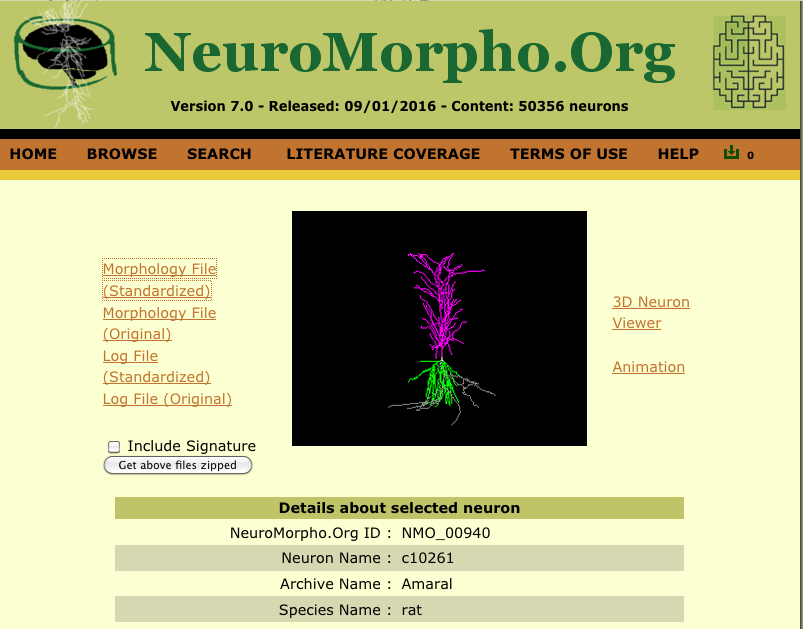 Krok 2: zapisujemy plik z Morphology File (Standardized) (.swc) na dysku.
Krok 3: otwieramy narzędzie Import 3D:
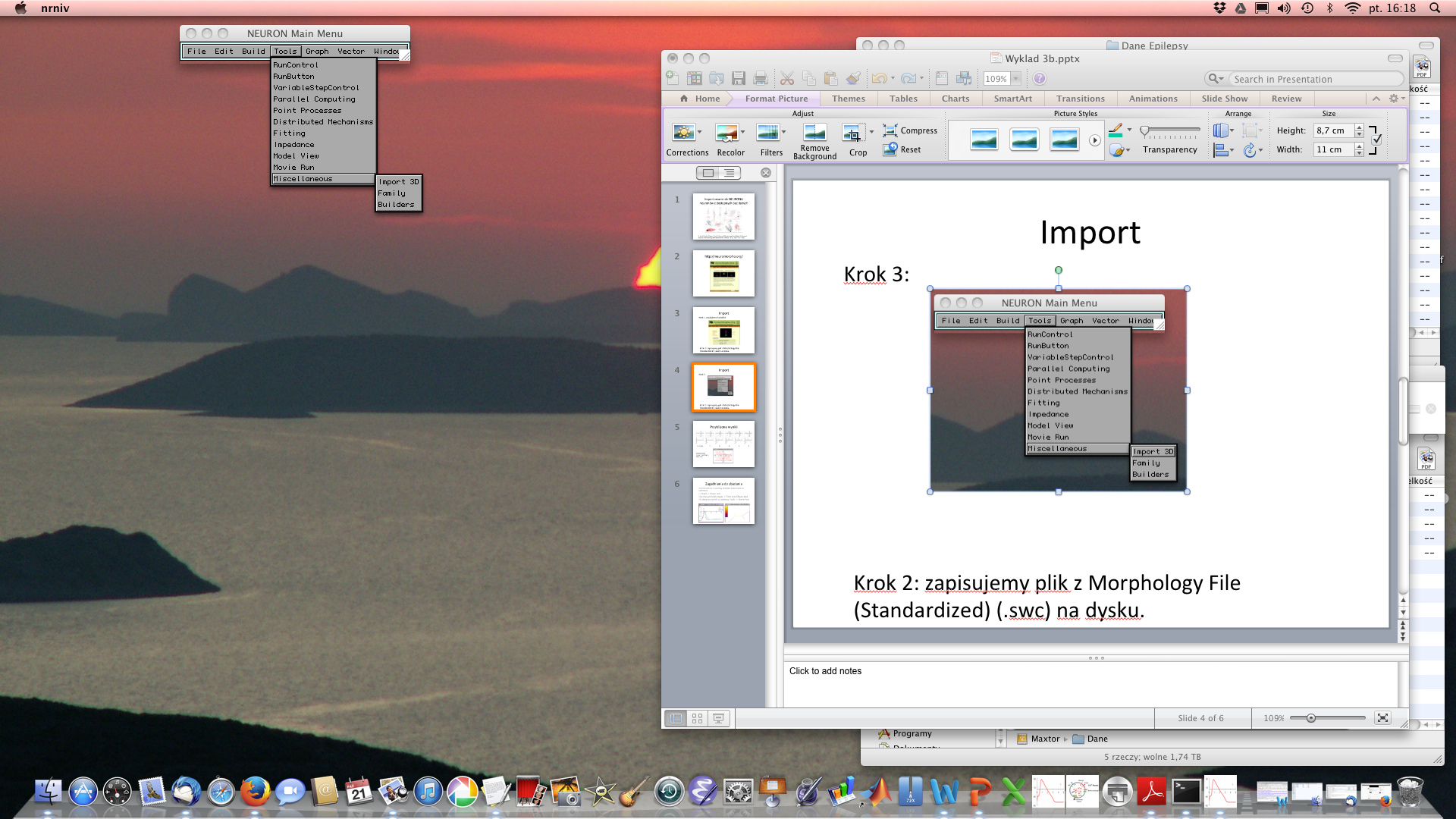 Krok 4: importujemy plik .swc z dysku.
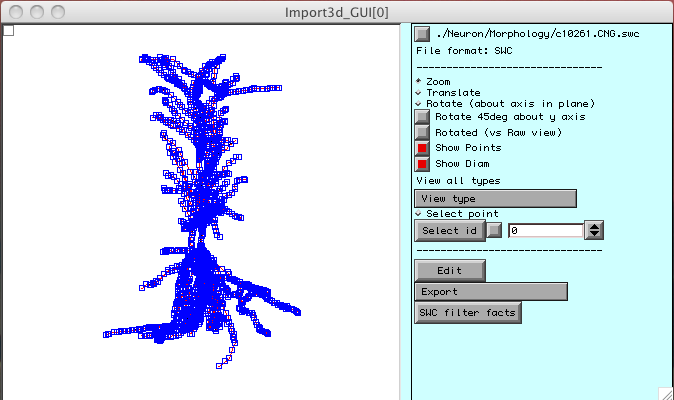 Krok 5: ‘odhaczamy’ Show points i Show diam
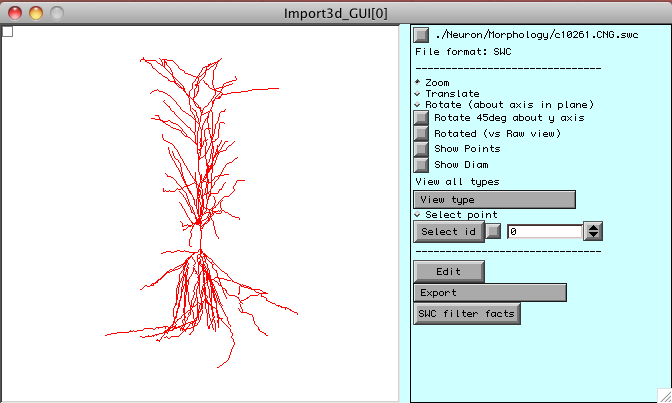 Krok 6: eksportujemy model do CellBuildera
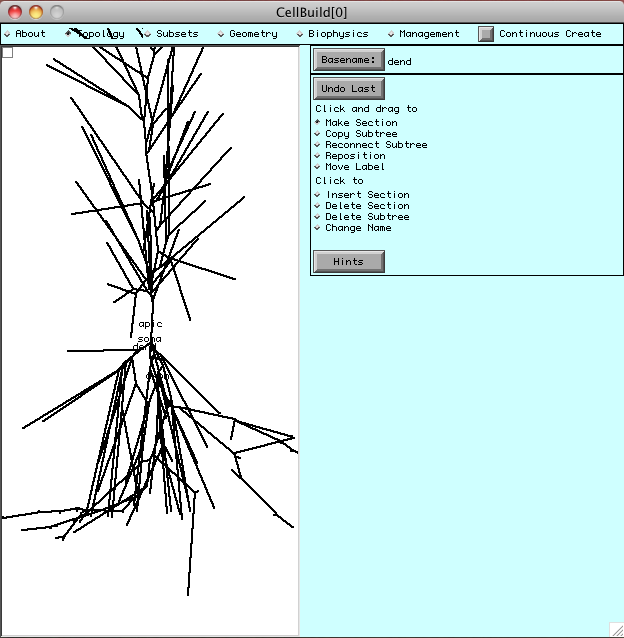 Krok 6: przypisujemy Spatial Grid w Geometry oraz wlasnosci blony komórkowej w Biophysics

Krok 7: przechodzimy do Management i esksportujemy model do interpretera Hoc

Krok 8: dodajemy IClamp, Graph I RunControl